rekenen
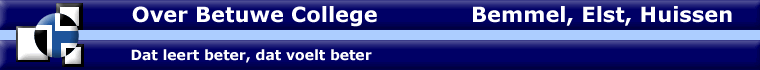 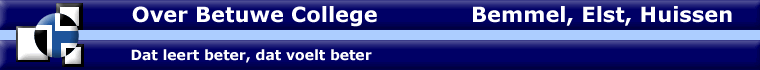 Na deze les kan je:
Hoe je krachten meet
Het begrip veerconstante
© Ing W.T.N.G. Tomassen
Kracht
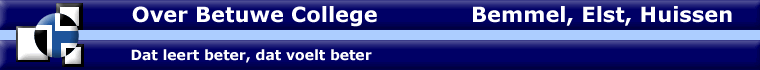 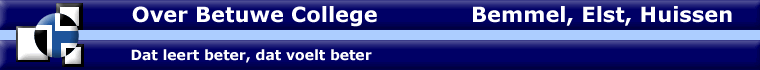 7.3 Krachten meten.
Kracht
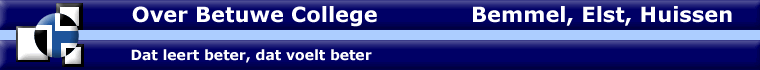 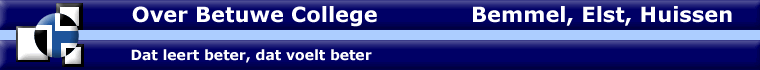 Grootheid	Kracht		F

Eenheid		Newton		N
Kracht
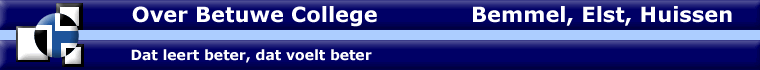 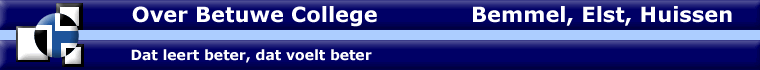 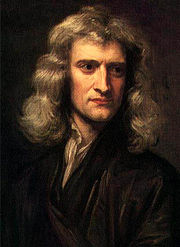 Isaac Newton
642 tot 1727

Drie basiswetten van de mechanica.
EERSTE WET VAN NEWTON
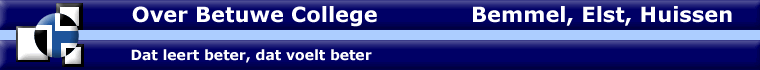 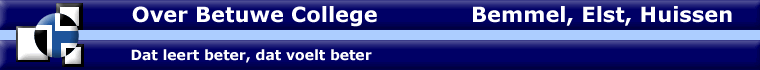 Isaac Newton’s 1ste wet
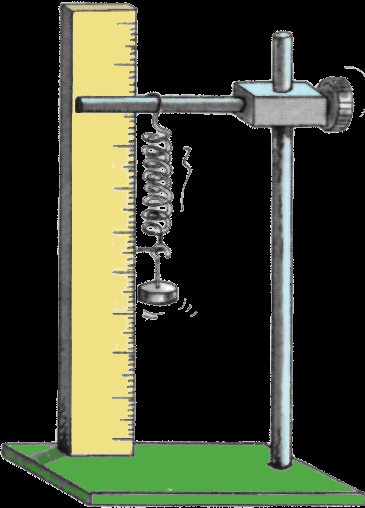 2 N
Newton’s eerste wet
 
Als de resultante (som/resultaat van 
de) kracht op een voorwerp 0 N is  dan:

beweegt het voorwerp met    constante snelheid           of
staat het voorwerp stil.				(netto kracht = 0N)
2 N
Tweede wet van newton
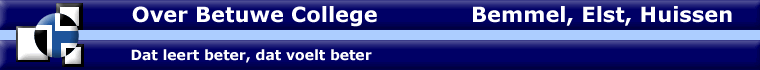 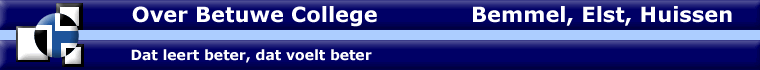 Isaac Newton’s 2de wet
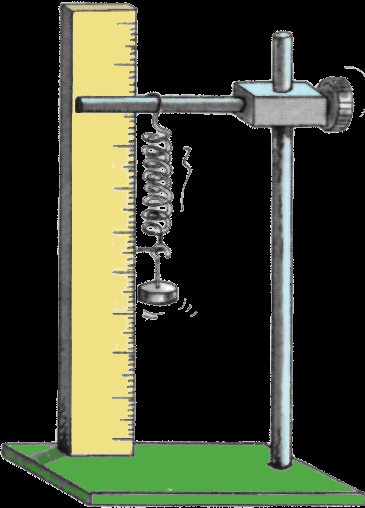 2 N
Een blokje van 200 g = 0,2 kg.
F = m x g
F = 0,2 kg x 10 N/kg
F = 2 N

g = 10 N/kg op aarde.
g = 1,6 N/kg op de maan.
2 N
Kracht meten
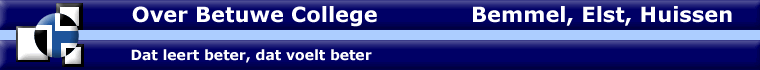 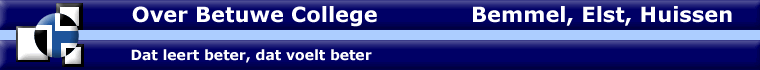 De veer
Door een kracht rekt de veer uit.
Er is een verband tussen
	de uitrekking en de kracht.
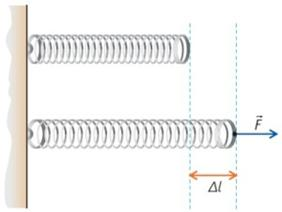 De veer
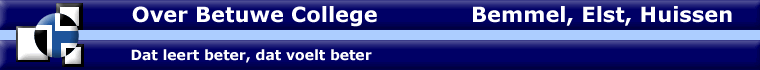 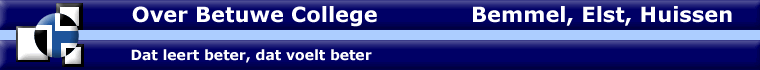 De uitrekking
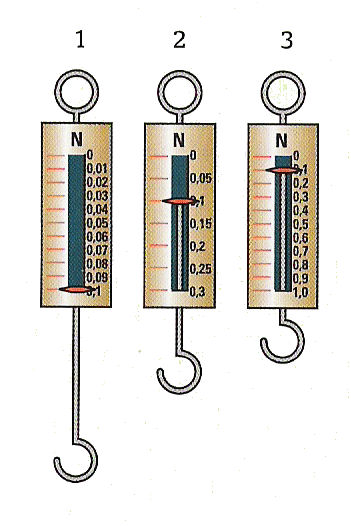 De Veer
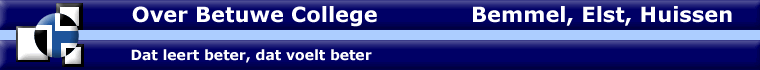 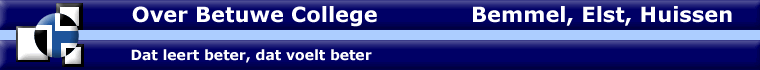 Veerconstante
De veerconstante:     C    in   N / cmAantal Newton dat nodig is om een veer 1 cm uit te rekken.
De gevolgen
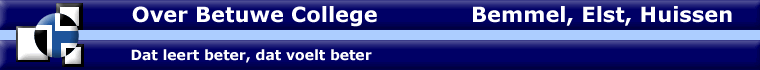 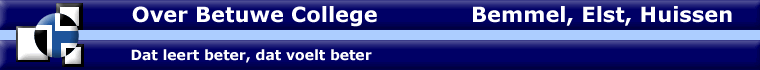 Soorten veren
Stugge veer is dik en er is een grote kracht nodig om hem uit te rekken.

Slappe veer is dun en is een kleine kracht nodig om hem uit te rekken.
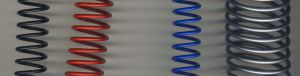 De veer
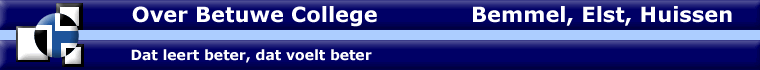 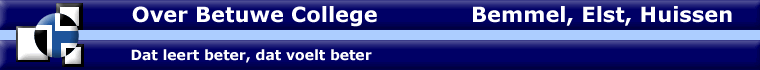 De uitrekking
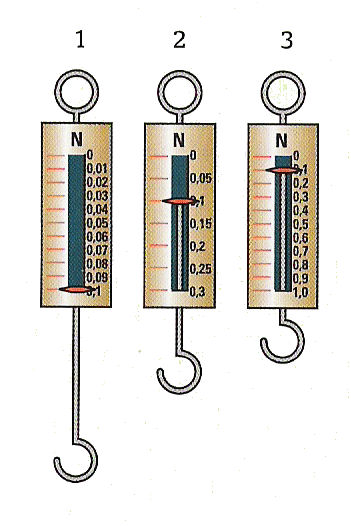 Hoe groot is C
C    = 0,05 N / cm
De veer
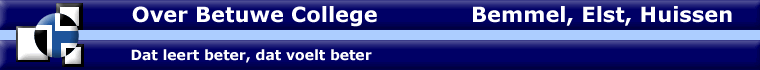 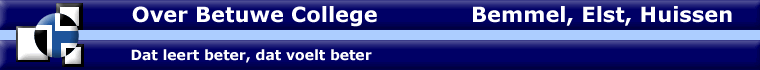 De kenmerken.
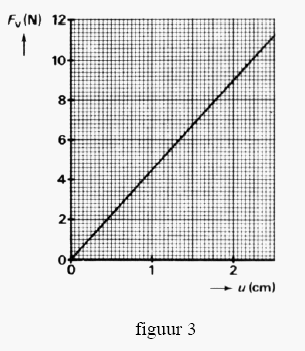 Een veer heeft een veerconstante (C in N/cm)

De veerkracht is recht evenredig                                    met de lengte.
Rekenenen met veerconstante
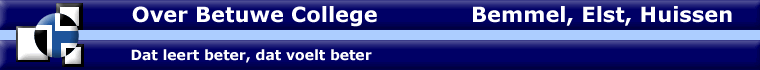 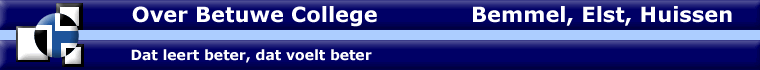 Veerconstanten berekenen
Aan een veer met een veerconstante van 10 N / cm wordt een gewicht gehangen van 10 N
5 N / cm
6
10 N
3
2